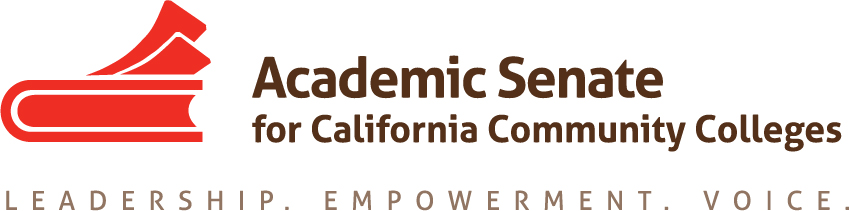 Support for ourDACA Students
Dr. Celia Esposito-Noy, Superintendent-President, Solano College
Dr. Sam Foster, Chair, Part-Time Faculty Committee,
	ASCCC Area D Representative
2018 ASCCC Part-Time Faculty Leadership Institute
Understanding Undocumented Students: Who Are They?
Undocumented Immigration Status means:
Entered without authorization, or
Entered with Visa and overstayed visit, or
Currently in the process of establishing legal status.
National Statistics
11-12 million people living in the US are undocumented
Over 1.3 million people are under the age of 18
Approximately 65,000 high school graduates annually 
7,000-13,000 undocumented students enroll in college each year
2018 ASCCC Part-Time Faculty Leadership Institute
Understanding Undocumented Students: In California
Undocumented Students in CA
50,000-70,000 undocumented students are enrolled in the CCC system
10,000-12,000  students in CSUs, and 3,800-5,000 students in UCs

Important: not all documented students have access to the same level of support such as Federal or State Financial Aid and In-state Tuition
2018 ASCCC Part-Time Faculty Leadership Institute
Background: Rescinding of DACA (September 5, 2017) & CCCCO Response
On September 5, 2017, the President of United States, through Executive Order, rescinded the pre-existing Executive Order (June 20, 2012) titled “Deferred Action for Childhood Arrivals [DACA].” 
The rescinding of DACA was denounced by all three CA systems of higher education, the California Community College, the California State University and the University of California. 
The California Community College Chancellor’s Office [CCCCO] issued a statement condemning the ending of DACA as “a heartless and senseless decision that goes against American ideals and basic human decency.” Moreover, the CCCCO “will do all within [its] power to assist students affected by this decision, and [it] will advocate tirelessly in Congress for a permanent resolution to this issue.
2018 ASCCC Part-Time Faculty Leadership Institute
Court Decision on the DACA Rescission
Court orders on January 9, 2018 and February 13, 2018 halted the DACA Rescission*
What does this mean?
the DACA policy will be operated on the terms in place before it was rescinded on Sept. 5, 2017, until further notice.
Anyone who previously received DACA and whose DACA expired on or after Sept. 5, 2016, may still file their DACA request as a renewal request. 

*See https://www.dhs.gov/deferred-action-childhood-arrivals-daca for more information
2018 ASCCC Part-Time Faculty Leadership Institute
Impact on our Students
An uncertain future:  There is no permanent solution for DACA students or any of the other undocumented students.  
Dramatic Effects on Higher Education
Increase of fear and anxiety
Students question the value of continuing
Options upon graduation are uncertain

Also, see http://e4fc.org/resources/whatweknowcandonow.html
2018 ASCCC Part-Time Faculty Leadership Institute
Status of Existing Laws/Policies: AB 540, AB 2000, AB 130, AB 131, & DACA
2018 ASCCC Part-Time Faculty Leadership Institute
SB 54 (DeLeon), Law Enforcement
Senate Bill 54 (DeLeon) is designed to limit assistance with immigration enforcement “to the fullest extent possible”
SB 54 prohibits law enforcement from:
Using funds/personnel for immigration enforcement
Inquiring about immigration status
Detentions based on an immigration hold request
Providing non-public information about a release date (with some exceptions based on nature of past crimes)
Providing personal information about individual
Participating in arrests based on civil immigration warrants
Contracting with federal agencies for use of local facilities
SB 54 (DeLeon) specifically allows:
Enforcement of federal law against illegal reentry after removal after conviction for an aggravated felony
Cal. DOJ responses to criminal history inquiries
Participation in joint law enforcement task forces if primary purpose is not immigration enforcement
Giving access to ICE to interview an individual in custody, but such cooperation may not violate “any federal, state, or local law or policy”
2018 ASCCC Part-Time Faculty Leadership Institute
SB 183 (Lara), State buildings: federal immigration agents
Prohibits federal immigration enforcement agents, officers, or personnel from entering a building owned and occupied, or leased and occupied, by the state, a public school, or a campus of the California Community Colleges, to perform surveillance, effectuate an arrest, or question an individual, without a valid federal warrant
Limits the activities of federal immigration enforcement agents, officers, or personnel with a warrant to the individual who is the subject of the warrant
2018 ASCCC Part-Time Faculty Leadership Institute
AB 21 (Kalra), Access to higher education for every student
CCDs must:
Refrain from disclosing personal info concerning students, faculty, and staff, “consistent with state and federal law”
Provide guidance on local policies related to state & federal immigration laws
Notify president/designee when ICE enters campus
Verify administrative warrants and subpoenas
Assign staff as single point of contact for individuals subject to an immigration order
Allow reenrollment of students who drop out due to immigration enforcement issues
Allow continuation of financial aid, exemption from nonresident tuition fees, housing stipends, and other benefits
2018 ASCCC Part-Time Faculty Leadership Institute
AB 21 (Kalra), Continued
Hold Undocumented Students Harmless. 
In the event that an undocumented student is detained, deported, or is unable to attend to his or her academic requirements due to an immigration enforcement action, the college district shall make all reasonable efforts to assist the student in retaining any eligibility for financial aid, fellowship stipends, exemption from nonresident tuition fees, funding for research or other educational projects, housing stipends or services, or other benefits he or she has been awarded or received, and permit the student to be reenrolled if and when the student is able to return to the college. 
Staff should be available to assist undocumented students, and other students, faculty, and staff whose education or employment is at risk because of federal immigration actions. 
(Ed. Code, § 66093.3, subd. (j).)
2018 ASCCC Part-Time Faculty Leadership Institute
What can be done: campus leadership
Leadership needs to work together for communication, planning and outreach
College Chancellor/Superintendent-President/President
Supervisor of Police; Police Chief; Manager; Other
Senate Leadership

Practical Suggestions for Colleges
Dreamer resource centers (note that only clergy and psych. services are privileged
Designate 1-2 faculty as point of contact
Connect to or develop pro bono networks
Ensure students are protected—
With POLICY RESOLUTIONS and GUIDELINES
FERPA Awareness and Adherence 
With TRAINING, e.g. “know  your rights clinics”
Role play responses to ICE enforcement
Review Institutional Policies (for more, see UndocuCollege Guide & Equity Tool)
Make Your Support Visible: Posters, Stickers, Information & Resources
Responding to ICE Inquiries: Know What to Do
2018 ASCCC Part-Time Faculty Leadership Institute
What can be done:  work with local policing agencies
Conversations with Campus Police
What are their procedures if other agencies are on campus, including federal agencies such as ICE? 
Do these procedures protect students? Are faculty and staff aware of these procedures?
Cooperation between leadership and campus police is a must
California as a Sanctuary State: SB 54 limits state and local law enforcement agencies from communication with federal immigration authorities, and prevents all state and local police forces from questioning and holding people on immigration violations.
FERPA Protections: for the student; not the faculty
2018 ASCCC Part-Time Faculty Leadership Institute
What can be done: student outreach
On-going communication with all students
ACLU/Immigration Attorneys
Signage and Messaging to Students: You Are Protected
Existing Resources for Outreach (e.g. Puente) 
Resources at other institutions: 
February 12, 2018 Joint Letter of the three senates to ICAS: “While all nine of the University of California undergraduate campuses have physical support centers for DACA, temporary protected status (TPS), and undocumented students, only about half of the California State University campuses have a dedicated support location, and less than half of the California Community Colleges have permanently dedicated personnel or physical support locations to assist these students. We request that you jointly explore the possibility of expanding these support services and, if feasible, allow DACA and Dreamer students to use the support facilities and services at any UC, CSU or CCC campus statewide, regardless of their enrollment in a different system, without fear of repercussion or retribution and without need for payment.”
2018 ASCCC Part-Time Faculty Leadership Institute
What can be done:  ASCCC resource page
See ASCCC resources at http://www.asccc.org/resources-daca-and-undocumented-students
Numerous California Community Colleges have resource pages for their students (both DACA and undocumented):
Cuyamaca College
DeAnza College
El Camino College
Mission College
Modesto Junior College
Pierce College
Solano Community College
The California Community Colleges Chancellor’s Office has compiled a series of resources on its home page, including statements from Chancellor Oakley and legal information regarding DACA
2018 ASCCC Part-Time Faculty Leadership Institute
Attending to climate
What messages are on campus (recruitment posters, club signs, etc.)?
In what ways do staff engage students other than transactional?
How do you respond to a student who needs to miss class, turn in an assignment late, etc.?
Has your college adopted the new administrative notation “EW?”
Messaging to students, staff, community
Reassuring employees
Reinforcing FERPA, college policies, and procedures
What helps students and employees feel safe?
How does policing happen on your campus?
Who is invited to participate in job/career fairs?
2018 ASCCC Part-Time Faculty Leadership Institute
Creating a safe environment
For students, what does a safe environment look like?
Should you ask a student about his/her status?
Do you know what to do if a student asks you for help?
Consider your class assignments
For employees, what resources are available?
For contractors on campus (construction sites, etc.)
Impact of declaring sanctuary college 
How to manage requests to access your classroom
What is your college’s protocol when someone wants to enter your class?
Who is authorized to remove students from your class?
What is the relationship between faculty and campus police?
2018 ASCCC Part-Time Faculty Leadership Institute
Services and resources for students
Initiate community partnerships
Identify and publish resources for students (legal, financial, etc.)
Develop an emergency response team for students/family members facing deportation
What mental health services are available and in what languages?
Reassure students that the college will not report their status to local or federal agencies
Create safe spaces for DACA students to ask for and complete the Dreamer Application for financial aid or to talk about the current environment

Reminders for ourselves:
Trauma affects performance for students and teachers
We can uphold academic standards with compassion
Connect with colleagues and find out how you can help DACA students 
Use your Employee Assistance Program
2018 ASCCC Part-Time Faculty Leadership Institute
Any Questions?